2nd OPD Consultation
Global & European Regional Disability Summits
26 March 2024
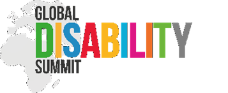 [Speaker Notes: Final slide Thank you!
Special thanks to:Follow us on social media @MyEDF]
Today’s Moderator
Marion Steff
European Disability Forum
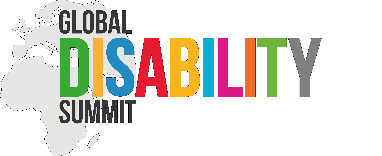 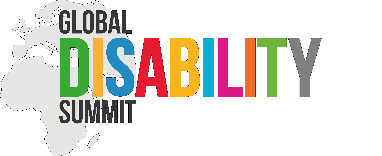 Practical Information Part I
Accessibility:
Captioning (activate in zoom or use external link from chat box)
International sign Interpretation
Audio interpretation EN-FR, EN-ES, EN-RU and EN-DE
Questions and comments:
Use ‘raise hand’ function ALT+Y (if not possible either chat box or through microphone)
Send questions via the chat box
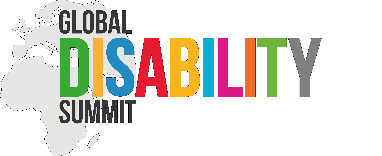 Practical Information Part II
General rules:
Please remain muted with camera off while you are not speaking 
You will be given the floor 
When you speak, please have your video on if you wish
Introduce yourself when speaking
Please speak slowly
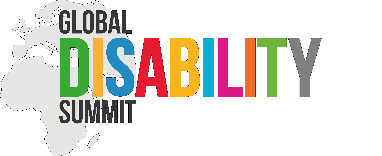 Today’s Programme
Welcome and Introduction
Set the Scene and background information
Latest News
Global Disability Summit and European Regional Disability Summit
OPD Results and Open Discussion
Results from past consultations and surveys
Commitment Guidance from Global Stakeholders & OPDs
The European Union, Norway and Spain 
Open Discussion + Questions and Answers
Introduction
Nadia Hadad
European Disability Forum
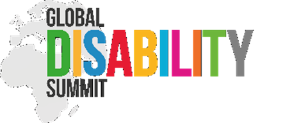 European Network on Independent Living
Latest News – Global Disability Summit
Greta Gamberini
Global Disability Summit Secretariat
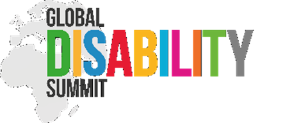 Latest News – European Regional Disability Forum
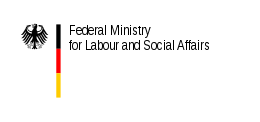 Farid El Kholy
Federal Ministry of Labour and Social Affairs
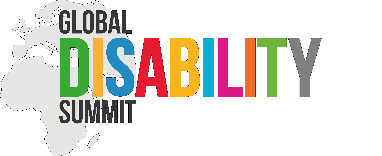 Results – OPD Input
Erika Hudson
European Disability Forum
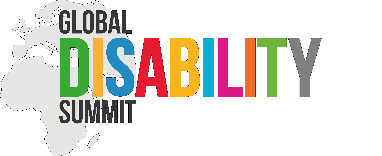 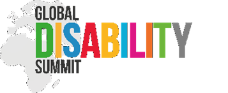 OPD Consultations
Results of 1st OPD Consultation
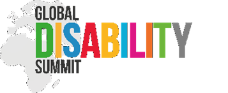 The Role of International Cooperation in Europe and Central Asia
Participation (such as Central Asia and Western Balkans)

Language Barriers

Women with disabilities 

Monitoring, tracking and evaluation
The Future of EU International Cooperation
Humanitarian action, emergency preparedness  and disaster risk reduction
Intersectionalities including disability diversity 
Monitoring
Research and data collection (guided by OPDs)
Capacity building and funding
Education
Sign Interpretation and Sign Language
What key themes should the European Regional Disability Summit and GDS prioritize?
Employment
Gender
Political participation
Humanitarian action
Social and rehabilitation services
Independent living
Artificial Intelligence (AI)
Leadership of persons with disabilities
Accessibility
Data collection
OPD Survey
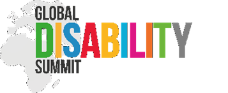 OPD Survey Overview
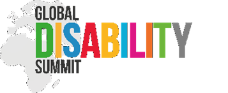 16 responses in English
0 responses in Spanish
4 responses in Russian
3 responses French
4 response in German

3 main questions, other comments + demographics questions
GDS 2025 – Key Messages Part I
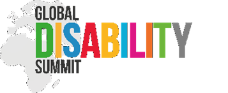 Nothing about us without us: Persons with disabilities are at the center of the GDS process and event.  
Focus on implementation: GDS 2025 will be an eye-opener for decision-makers.  
Focus on rights: GDS 2025 will make clear that the ongoing discrimination of persons with disabilities is a violation of human rights that State Parties are obliged to respect, promote, and fulfil.
National ownership: The Articles of the UN CRPD will only be truly fulfilled if all countries take responsibility for the issue of disability inclusion.
GDS 2025 – Key Messages Part II
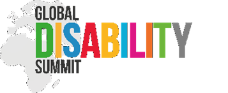 Disability inclusive development: GDS 2025 will bridge the gap between two arenas that are still separate: disability inclusion and development cooperation.  
Bridging the gap: GDS 2025 will bridge the gap between the haves and have-nots.  
Focus on data and evidence: To change the living conditions of persons with disabilities and foster their full participation, data disaggregated by disabilities is a prerequisite.
What do you see as urgent priority(ies) for European international cooperation (in EUs global work, EU neighbouring countries and Central Asia)?
Deinstitutionalisation and Independent Living
A seat at the Table
Capacity Building
Accountability
Accessibility
Rights-based
Community-based 
Disability-specific approach
Poverty Reduction
Humanitarian Action
Education
Employment
Health Care
Climate Action
Disaster Risk Reduction
What are the key recommendations that European OPDs would like to propose to governments and allies for the European Regional Disability Summit to advance the rights of persons with disabilities in international cooperation?
Meaningful Engagement
Funding
Life cycle
Decision making
Mainstreaming
Diverse participation
Accessible mechanisms 
Official Development Assistance
Dedicated support
Accessibility
Monitoring and Evaluation
Data Collection
Accountability 
OECD-DAC Disability Marker
Awareness and training
Universal Design
What would you like to tell European leaders about the inclusion of persons with disabilities in international cooperation
CRPD Promotion
Leaving No One Behind
Central Asia + Western Balkans
Grassroots-levels
Political decision-making
Disability inclusion
Articles 11 and 32
National efforts
Cultural Change
Priority Setting
Mainstreaming 
Twin-track Approach
Overlook and forget
Lack of knowledge
Stigma and attitudes 
Reduce tokenism
Other Comments
Data Collection
Intersectionality
Disaggregated by disabilities 
Research
Youth
Girls and Women
Disability diversity
‘Due No Harm’
Peer-to-peer Exchange
Best practices
Study visits
Mentorship 
Capacity building
Funding
‘Not a Hypocritical Promoter’
Consultation and Survey Summary
Humanitarian action, climate action and emergencies
Independent living
Monitoring and accountability
Leaving no one behind
Meaningful engagement
Intersectionality and diversity 
A seat at the table
Cultural change
Funding and capacity building
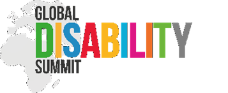 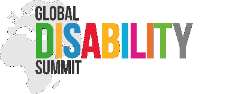 Questions and Answers
An-Sofie Leenknecht
European Disability Forum
What is missing?

Open Discussion
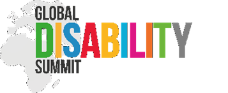 [Speaker Notes: Final slide Thank you!
Special thanks to:Follow us on social media @MyEDF]
Break
5-10 minutes
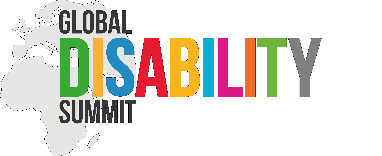 Guidance from the European Union
Agnieszka Pyszny Pastouret 
European Civil Protection and Humanitarian Aid Operations 
(DG ECHO)
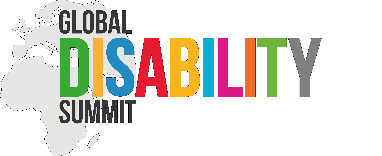 European Union
Guidance from Spain
Javier Güemes
ONCE Social Group
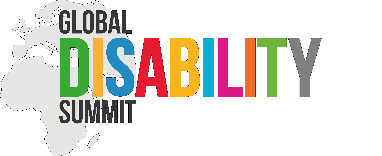 Spain
Guidance from Norway
Lykke Stavnes (Video)
The Norwegian Association of the Blind and Partially Sighted
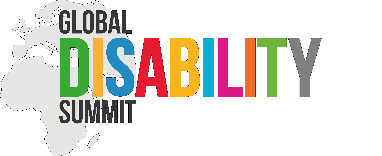 Norway
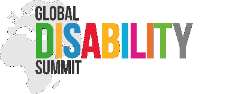 Questions and Answers Part II
Gordon Rattray
European Disability Forum
Closing + Next Steps
Alejandro Moledo 
European Disability Forum
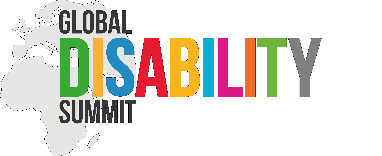 Thank you!
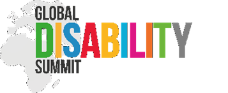 [Speaker Notes: Final slide Thank you!
Special thanks to:Follow us on social media @MyEDF]